Иван Андреевич Крылов (1769 - 1844)
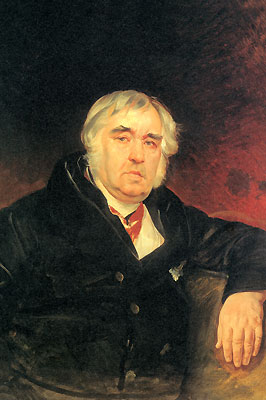 К. Брюллов. Портрет И. А. Крылова
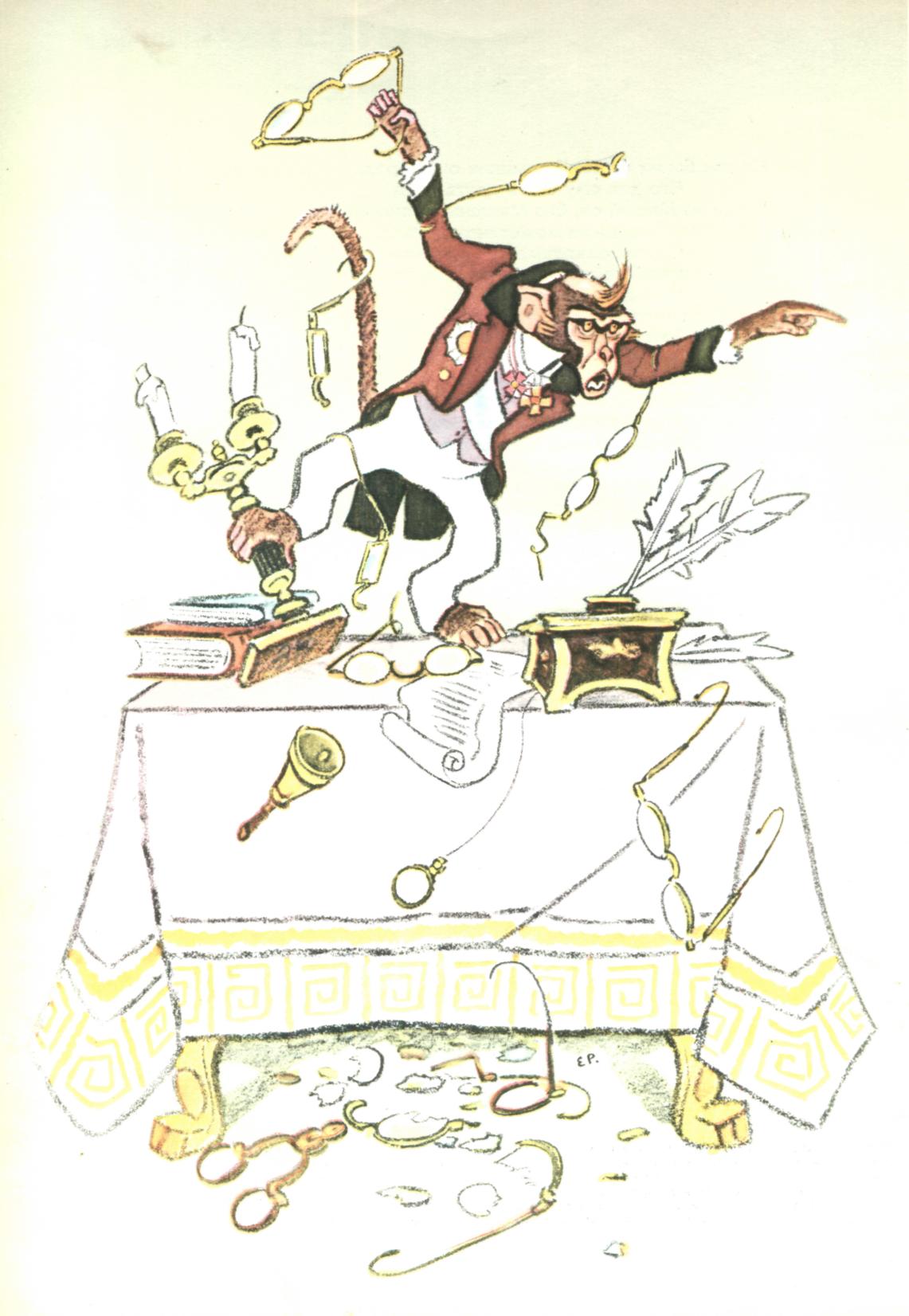 …«Ай, Моська!
Знать, она сильна,…
…Мартышка к старости…
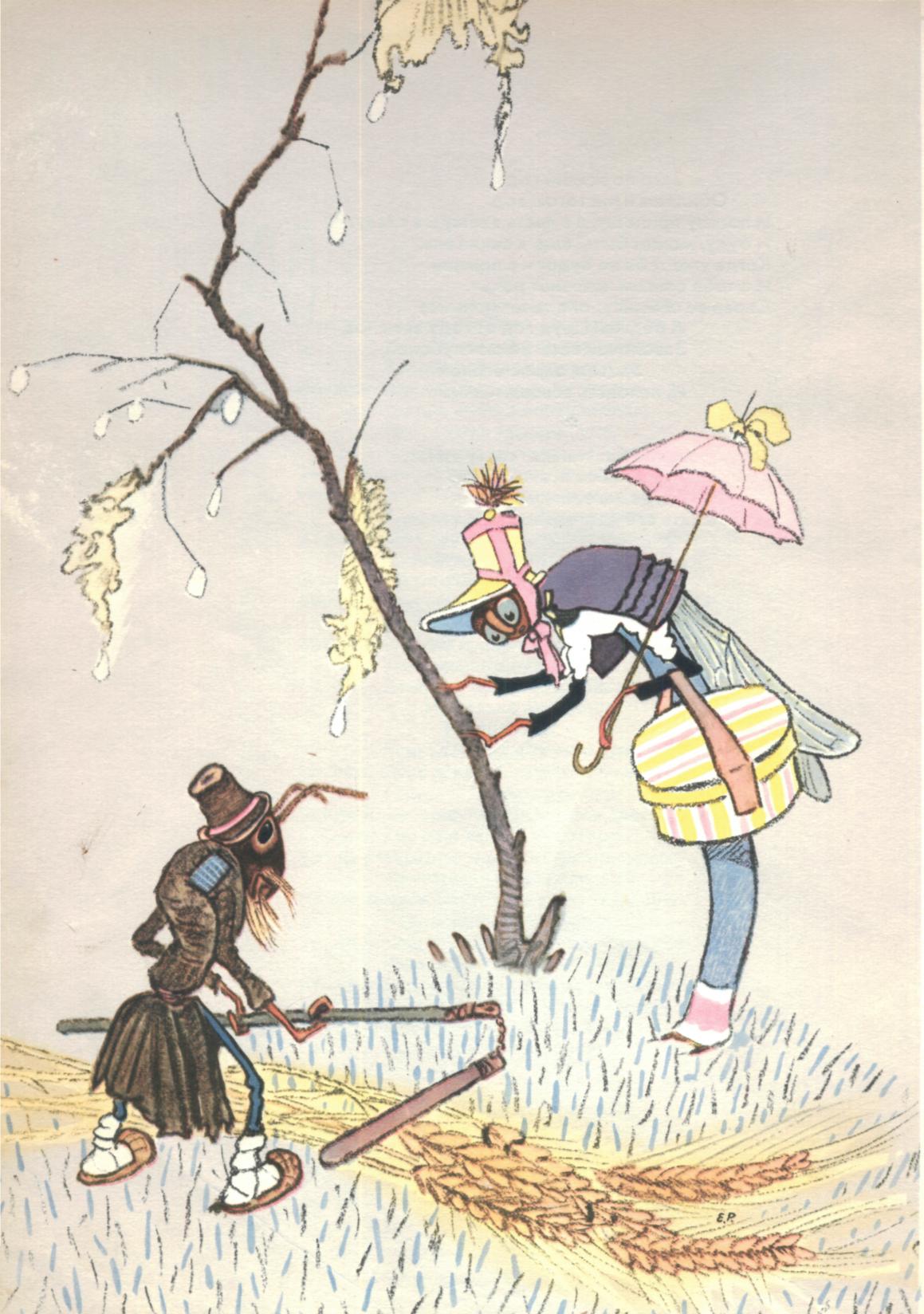 …Чем кумушек
считать  трудиться,…
…Ты все пела? 
    Это дело;…
…Когда товарищах согласья     нет,…
Есть одно только благо — знание и одно только зло — невежество. (Сократ) 
У человека есть только один тиран — невежество. (В. Гюго)     
В человеческом невежестве весьма утешительно считать все то за вздор, чего не знаешь. (Вольтер)   
 При невежестве ум чахнет за недостатком пищи. (М. В. Ломоносов)
Благодарность - самая малая из добродетелей, тогда как неблагодарность - самый худший из пороков. (Т. Фуллер)
Неблагодарность —один из величайших грехов, какие только существуют на свете. (М. де Сервантес)
Тема урока
Обличение--------------------- и ------------------в басне И.А. Крылова «Свинья под дубом»
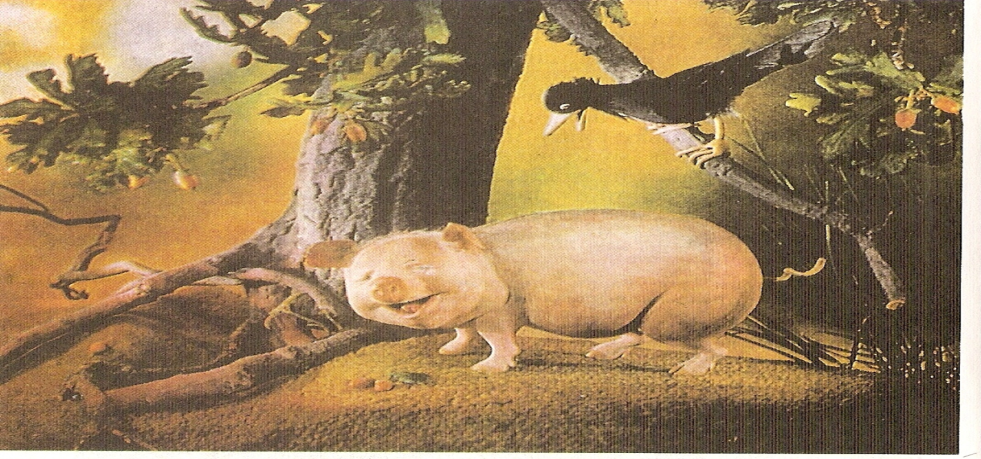 Свинья под дубом
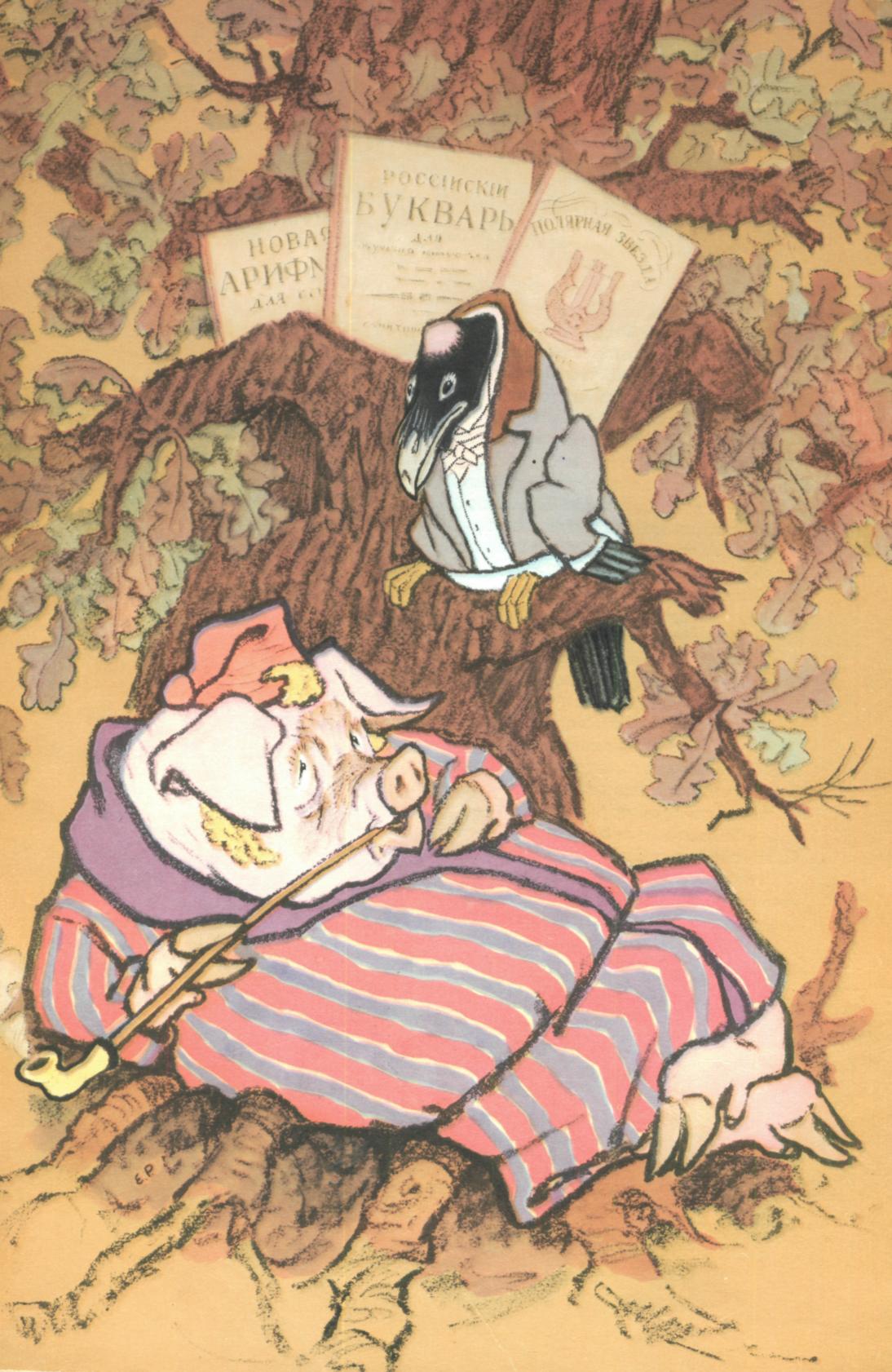 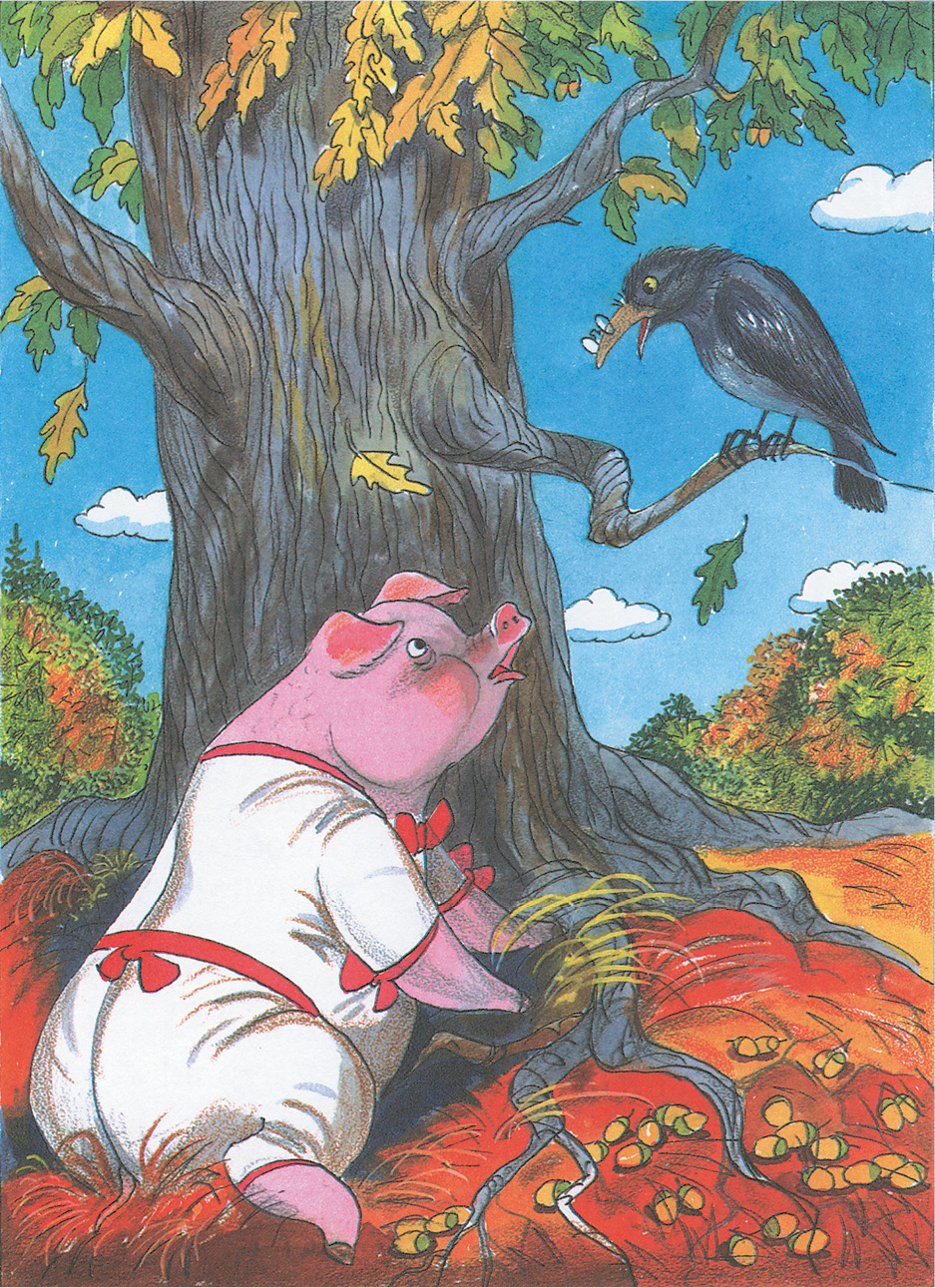